Regular Expressions / Κανονικές Εκφράσεις
Κεφάλαιο 11
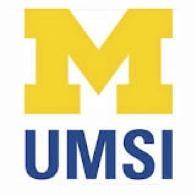 Python για Όλους
www.py4e.com
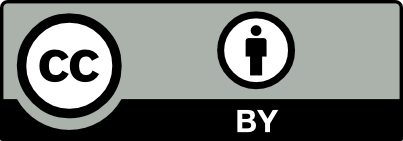 [Speaker Notes: Σημείωση από τον  Chuck. Εάν χρησιμοποιείτε αυτό το υλικό, μπορείτε να αφαιρέσετε το λογότυπο UM και να το αντικαταστήσετε με το δικό σας, αλλά διατηρήστε το λογότυπο CC-BY στην πρώτη σελίδα καθώς την/τις σελίδα/ες αναγνώρισης.]
Κανονικές Εκφράσεις
Στους υπολογιστές, μια κανονική έκφραση, που αναφέρεται επίσης ως «regex» ή «regexp», παρέχει ένα συνοπτικό και ευέλικτο μέσο για την αντιστοίχιση συμβολοσειρών, όπως συγκεκριμένους χαρακτήρες, λέξεις ή μοτίβα χαρακτήρων. Μια κανονική έκφραση γράφεται σε μια επίσημη γλώσσα που μπορεί να ερμηνευτεί από έναν επεξεργαστή κανονικών εκφράσεων.
http://en.wikipedia.org/wiki/Regular_expression
Κανονικές Εκφράσεις
Πραγματικά έξυπνες εκφράσεις με «μπαλαντέρ»  για αντιστοίχιση και ανάλυση συμβολοσειρών
http://en.wikipedia.org/wiki/Regular_expression
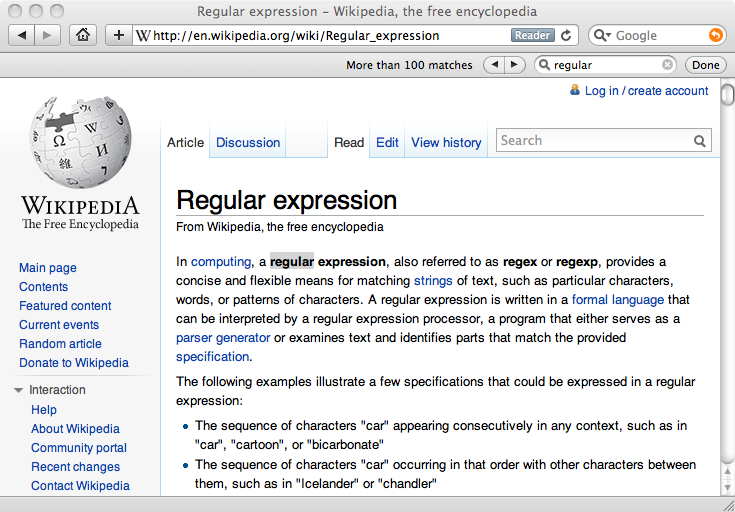 Πραγματικά έξυπνη «Εύρεση» ή «Αναζήτηση»
Κατανόηση των Κανονικών Εκφράσεων
Πολύ ισχυρές και αρκετά αινιγματικές
Διασκεδαστικές άπαξ τις καταλάβετε
Οι κανονικές εκφράσεις είναι μια γλώσσα από μόνες τους
Μια γλώσσα «χαρακτήρων δεικτών» - προγραμματισμός με χαρακτήρες
Είναι μια γλώσσα «παλιάς σχολής» - συμπαγής
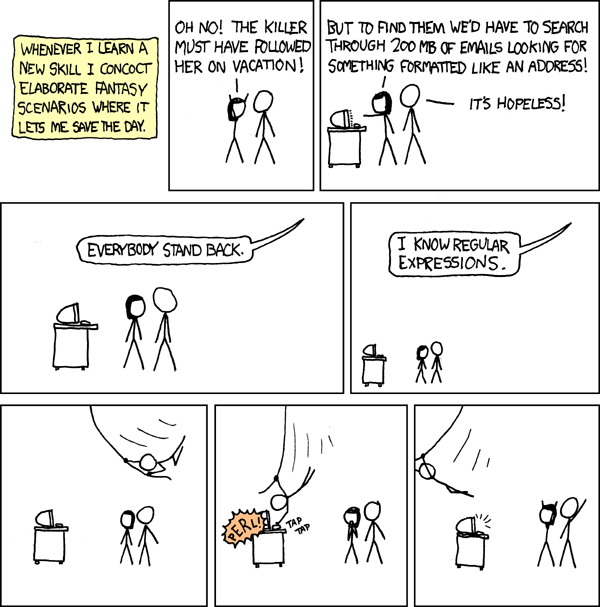 http://xkcd.com/208/
Σύντομος Οδηγός Κανονικών Εκφράσεων
^        Ταιριάζει την αρχή μιας γραμμής
$        Ταιριάζει το τέλος μιας γραμμής
.        Ταιριάζει οποιονδήποτε χαρακτήρα 
\s       Ταιριάζει κενό διάστημα (μη ορατό χαρακτήρα)
\S       Ταιριάζει οποιοδήποτε μη-κενό διάστημα (ορατό χαρακτήρα)
*        Επαναλαμβάνει ένα χαρακτήρα καμία ή περισσότερες φορές
*?       Επαναλαμβάνει ένα χαρακτήρα καμία ή περισσότερες φορές (μη-άπληστα)
+        Επαναλαμβάνει ένα χαρακτήρα μία ή περισσότερες φορές
+?       Επαναλαμβάνει ένα χαρακτήρα μία ή περισσότερες φορές (μη-άπληστα)
[aeiou]  Ταιριάζει έναν μόνο χαρακτήρα από το δοθέν σύνολο
[^XYZ]   Ταιριάζει έναν μόνο χαρακτήρα που δεν περιέχεται στο δοθέν σύνολο 
[a-z0-9] Το σύνολο των χαρακτήρων μπορεί να περιλαμβάνει ένα εύρος/διάστημα
(	    Υποδεικνύει από πού θα ξεκινήσει η εξαγωγή της συμβολοσειράς
)        Υποδεικνύει πού θα τελειώσει η εξαγωγή της συμβολοσειράς
https://www.py4e.com/lectures3/Pythonlearn-11-Regex-Handout.txt
Η Ενότητα Κανονική Έκφραση
Πριν χρησιμοποιήσετε τις κανονικές εκφράσεις στο πρόγραμμά σας, πρέπει να εισαγάγετε την αντίστοιχη βιβλιοθήκη χρησιμοποιώντας το «import re»
Μπορείτε να χρησιμοποιήσετε το re.search() για να δείτε αν μια συμβολοσειρά ταιριάζει με μια κανονική έκφραση, παρόμοια με τη χρήση της μεθόδου find() για συμβολοσειρές
Μπορείτε να χρησιμοποιήσετε re.findall() για την εξαγωγή τμημάτων μιας συμβολοσειράς που ταιριάζει με κανονική έκφραση σας, παρόμοια με ένα συνδυασμό find() και τεμαχισμού: var[5:10]
Χρήση του re.search() Αντί του find()
import re

hand = open('mbox-short.txt')
for γραμμή in hand:
    γραμμή = γραμμή.rstrip()
    if re.search('From:’, γραμμή) :
        print(γραμμή)
hand = open('mbox-short.txt')
for γραμμή in hand:
    γραμμή = γραμμή.rstrip()
    if γραμμή.find('From:') >= 0:
        print(γραμμή)
Χρήση του re.search() Αντί του startswith()
import re

hand = open('mbox-short.txt')
for γραμμή in hand:
    γραμμή = γραμμή.rstrip()
    if re.search('^From:', γραμμή) :
        print(γραμμή)
hand = open('mbox-short.txt')
for γραμμή in hand:
    γραμμή = γραμμή.rstrip()
    if γραμμή.startswith('From:') :
        print(γραμμή)
Ρυθμίζουμε με ακρίβεια αυτό που ταιριάζει προσθέτοντας ειδικούς χαρακτήρες στη συμβολοσειρά
Χαρακτήρες Μπαλαντέρ
Ο χαρακτήρας τελεία ταιριάζει με οποιονδήποτε χαρακτήρα
Αν προσθέσετε τον αστερίσκο, ο χαρακτήρας είναι «όσες φορές»
Πολλές φορές
Ταιριάζει την αρχή της γραμμής
X-Sieve: CMU Sieve 2.3
X-DSPAM-Result: Innocent
X-DSPAM-Confidence: 0.8475
X-Content-Type-Message-Body: text/plain
^X.*:
Ταιριάζει οποιονδήποτε χαρακτήρα
Βελτιστοποιήστε το Ταίριασμα
Ανάλογα με το πόσο «καθαρά» είναι τα δεδομένα σας και τον σκοπό της εφαρμογής σας, μπορεί να θέλετε να περιορίσετε λίγο την αντιστοίχιση
Πολλές φορές
Ταιριάζει την αρχή της γραμμής
X-Sieve: CMU Sieve 2.3
X-DSPAM-Result: Innocent
X-Plane is behind schedule: two weeks
X-: Very short
^X.*:
Ταιριάζει οποιονδήποτε χαρακτήρα
Βελτιστοποιήστε το Ταίριασμα
Ανάλογα με το πόσο «καθαρά» είναι τα δεδομένα σας και τον σκοπό της εφαρμογής σας, μπορεί να θέλετε να περιορίσετε λίγο την αντιστοίχιση
Μία ή περισσότερες φορές
X-Sieve: CMU Sieve 2.3
X-DSPAM-Result: Innocent
X-: Very Short
X-Plane is behind schedule: two weeks
Ταιριάζει την αρχή της γραμμής
^X-\S+:
Ταιριάζει οποιονδήποτε μη-κενό χαρακτήρα
Ταίριασμα και Εξαγωγή Δεδομένων
re.search() επιστρέφει Αληθές/Ψευδές ανάλογα με το αν η συμβολοσειρά ταιριάζει με την κανονική έκφραση
Στην πραγματικότητα εάν θέλουμε να εξάγονται οι συμβολοσειρές που ταιριάζουν, χρησιμοποιούμε το re.findall()
>>> import re
>>> x = 'Τα 2 αγαπημένα μου νούμερα είναι το 19 και το 42'
>>> y = re.findall('[0-9]+',x)
>>> print(y)
['2', '19', '42']
[0-9]+
Ένα ή περισσότερα ψηφία
Αντιστοίχιση και Εξαγωγή Δεδομένων
Όταν χρησιμοποιούμε το re.findall(), μας επιστρέφει μια λίστα με καμία ή περισσότερες υπο-συμβολοσειρές που ταιριάζουν με την κανονική έκφραση
>>> import re
>>> x = 'Τα 2 αγαπημένα μου νούμερα είναι το 19 και το 42'
>>> y = re.findall('[0-9]+',x)
>>> print(y)
['2', '19', '42']
>>> y = re.findall('[AEIOU]+',x)
>>> print(y)
[]
Προειδοποίηση: Άπληστο Ταίριασμα
Οι χαρακτήρες επανάληψης (* και +) ωθούν προς τα έξω και προς τις δύο κατευθύνσεις (άπληστοι) για να ταιριάξουν με τη μεγαλύτερη δυνατή συμβολοσειρά
Ένας ή περισσότεροι χαρακτήρες
>>> import re
>>> x = 'From: Using the : character'
>>> y = re.findall('^F.+:', x)
>>> print(y)
['From: Using the :']
^F.+:
Ο τελευταίος χαρακτήρας που θα ταιριάξει είναι το :
Ο πρώτος χαρακτήρας που θα ταιριάξει είναι το F
Γιατί όχι 'From:’ ;
Μη-Άπληστο Ταίριασμα
Δεν είναι άπληστοι όλοι οι κωδικοί επανάληψης των κανονικών εκφράσεων! Αν προσθέσετε ένα χαρακτήρα ?, το + και το *  χαλαρώνουν λίγο...
Ένας ή περισσότεροι χαρακτήρες αλλά μη άπληστα
>>> import re
>>> x = 'From: Using the : character'
>>> y = re.findall('^F.+?:', x)
>>> print(y)
['From:']
^F.+?:
Ο τελευταίος χαρακτήρας που θα ταιριάξει είναι το :
Ο πρώτος χαρακτήρας που θα ταιριάξει είναι το F
Καλύτερη Ρύθμιση Εξαγωγής Συμβολοσειρών
Μπορείτε να βελτιώσετε την αντιστοίχιση του re.findall() και να καθορίσετε ξεχωριστά ποιο τμήμα της αντιστοίχισης πρόκειται να εξαχθεί χρησιμοποιώντας παρενθέσεις
From stephen.marquard@uct.ac.za Sat Jan  5 09:14:16 2008
\S+@\S+
>>> y = re.findall('\S+@\S+',x)
>>> print(y)
['stephen.marquard@uct.ac.za’]
Τουλάχιστον ένας μη κενός χαρακτήρας
Καλύτερη Ρύθμιση Εξαγωγής Συμβολοσειρών
Οι Παρενθέσεις δεν αποτελούν τμήμα της αντιστοίχισης – αλλά λένε από να αρχίσει και που να σταματήσει η εξαγόμενη συμβολοσειρά
From stephen.marquard@uct.ac.za Sat Jan  5 09:14:16 2008
>>> y = re.findall('\S+@\S+',x)
>>> print(y)
['stephen.marquard@uct.ac.za']
>>> y = re.findall('^From (\S+@\S+)',x)
>>> print(y)
['stephen.marquard@uct.ac.za']
^From (\S+@\S+)
Παραδείγματα Ανάλυσης Συμβολοσειρών …
21
31
From stephen.marquard@uct.ac.za Sat Jan  5 09:14:16 2008
>>> data = 'From stephen.marquard@uct.ac.za Sat Jan  5 09:14:16 2008'
>>> atpos = data.find('@')
>>> print(atpos)
21
>>> sppos = data.find(' ',atpos)
>>> print(sppos)
31
>>> host = data[atpos+1 : sppos]
>>> print(host)
uct.ac.za
Εξαγωγή ονόματος κεντρικού υπολογιστή - χρησιμοποιώντας εύρεση και κατάτμηση συμβολοσειράς
Το Μοτίβο Διπλής Διάσπασης
Μερικές φορές χωρίζουμε μια γραμμή με έναν τρόπο και στη συνέχεια παίρνουμε ένα από τα κομμάτια που προέκυψαν και το χωρίζουμε ξανά
From stephen.marquard@uct.ac.za Sat Jan  5 09:14:16 2008
λέξεις = γραμμή.split()
email = λέξεις[1]
κομμάτια = email.split('@')
print(κομμάτια[1])
stephen.marquard@uct.ac.za
['stephen.marquard', 'uct.ac.za']
'uct.ac.za'
Η Έκδοση με Κανονική Έκφραση
From stephen.marquard@uct.ac.za Sat Jan  5 09:14:16 2008
import re 
γραμμή = 'From stephen.marquard@uct.ac.za Sat Jan  5 09:14:16 2008'
y = re.findall('@([^ ]*)',γραμμή)
print(y)

['uct.ac.za']
'@([^ ]*)'
Ψάξε στην συμβολοσειρά μέχρι να βρεις το σύμβολο @
Η Έκδοση με Κανονική Έκφραση
From stephen.marquard@uct.ac.za Sat Jan  5 09:14:16 2008
import re 
γραμμή = 'From stephen.marquard@uct.ac.za Sat Jan  5 09:14:16 2008'
y = re.findall('@([^ ]*)',γραμμή)
print(y)

['uct.ac.za']
'@([^ ]*)'
Ταιριάζει με μη κενούς χαρακτήρες
Ταιριάζει με οσουσδήποτε από αυτούς
Η Έκδοση με Κανονική Έκφραση
From stephen.marquard@uct.ac.za Sat Jan  5 09:14:16 2008
import re 
γραμμή = 'From stephen.marquard@uct.ac.za Sat Jan  5 09:14:16 2008'
y = re.findall('@([^ ]*)’,γραμμή)
print(y)

['uct.ac.za']
'@([^ ]*)'
Εξάγει τους μη κενούς χαρακτήρες
Ακόμη Καλύτερη Regex
From stephen.marquard@uct.ac.za Sat Jan  5 09:14:16 2008
import re 
γραμμή = 'From stephen.marquard@uct.ac.za Sat Jan  5 09:14:16 2008'
y = re.findall('^From .*@([^ ]*)',γραμμή)
print(y)

['uct.ac.za']
'^From .*@([^ ]*)'
Ξεκινά στην αρχή της γραμμής, ψάχνει για τη συμβολοσειρά 'From '
Ακόμη Καλύτερη Regex
From stephen.marquard@uct.ac.za Sat Jan  5 09:14:16 2008
import re 
γραμμή = 'From stephen.marquard@uct.ac.za Sat Jan  5 09:14:16 2008'
y = re.findall('^From .*@([^ ]*)',γραμμή)
print(y)

['uct.ac.za']
'^From .*@([^ ]*)'
Προσπερνά ένα σωρό χαρακτήρες, ψάχνει για το σύμβολο @
Ακόμη Καλύτερη Regex
From stephen.marquard@uct.ac.za Sat Jan  5 09:14:16 2008
import re 
γραμμη = 'From stephen.marquard@uct.ac.za Sat Jan  5 09:14:16 2008'
y = re.findall('^From .*@([^ ]*)',γραμμή)
print(y)

['uct.ac.za']
'^From .*@([^ ]*)'
Αρχή της εξαγωγής
Ακόμη Καλύτερη Regex
From stephen.marquard@uct.ac.za Sat Jan  5 09:14:16 2008
import re 
γραμμή = 'From stephen.marquard@uct.ac.za Sat Jan  5 09:14:16 2008'
y = re.findall('^From .*@([^ ]*)',γραμμή)
print(y)

['uct.ac.za']
'^From .*@([^ ]+)'
Μη-κενοί χαρακτήρες
Ταιριάζει οποιονδήποτε από αυτούς
Ακόμη Καλύτερη Regex
From stephen.marquard@uct.ac.za Sat Jan  5 09:14:16 2008
import re 
γραμμή = 'From stephen.marquard@uct.ac.za Sat Jan  5 09:14:16 2008'
y = re.findall('^From .*@([^ ]*)',γραμμή)
print(y)

['uct.ac.za']
'^From .*@([^ ]+)'
Τέλος εξαγωγής
Spam Confidence
import re
hand = open('mbox-short.txt')
λίστααριθμών = list()
for γραμμή in hand:
    γραμμή = γραμμή.rstrip()
    διάφορα = re.findall('^X-DSPAM-Confidence: ([0-9.]+)', γραμμή)
    if len(διάφορα) != 1 :  continue
    αριθμός = float(διάφορα[0])
    λίστααριθμών.append(αριθμός)
print('Μεγαλύτερο:', max(λίστααριθμών))
python ds.py 
 Μεγαλύτερο: 0.9907
X-DSPAM-Confidence: 0.8475
Χαρακτήρας Διαφυγής
Εάν θέλετε ένας ειδικός χαρακτήρας μιας κανονικής έκφρασης να συμπεριφέρεται κανονικά (τις περισσότερες φορές) του προθέτετε το '\'
Τουλάχιστον ένα ή περισσότερα
>>> import re
>>> x = 'Μόλις λάβαμε $10.00 για μπισκότα.'
>>> y = re.findall('\$[0-9.]+',x)
>>> print(y)
['$10.00']
\$[0-9.]+
Ένα πραγματικό σύμβολο δολαρίου
Ένα ψηφίο ή υποδιαστολη
Σύνοψη
Οι κανονικές εκφράσεις είναι μια αινιγματική αλλά ισχυρή γλώσσα για την αντιστοίχιση συμβολοσειρών και την εξαγωγή στοιχείων από αυτές τις συμβολοσειρές
Οι κανονικές εκφράσεις έχουν ειδικούς χαρακτήρες που υποδηλώνουν πρόθεση
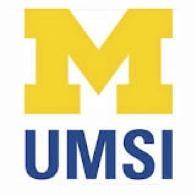 Ευχαριστίες / Συνεισφορές
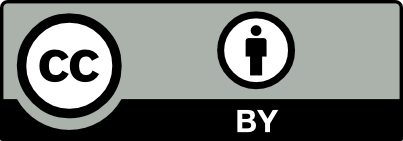 Αυτές οι διαφάνειες είναι Πνευματική ιδιοκτησία 2010-  Charles R. Severance (www.dr-chuck.com) του University of Michigan School of Information και είναι διαθέσιμες υπό την άδεια Creative Commons Attribution 4.0. Παρακαλώ να διατηρήσετε αυτήν την τελευταία διαφάνεια σε όλα τα αντίγραφα του εγγράφου για να συμμορφωθείτε με τις απαιτήσεις απόδοσης της άδειας. Εάν κάνετε κάποια αλλαγή, μη διστάσετε να προσθέσετε το όνομα και τον οργανισμό σας στη λίστα των συντελεστών αυτής της σελίδας καθώς αναδημοσιεύετε το υλικό.

Αρχική ανάπτυξη : Charles Severance, University of Michigan School of Information

Απόδοση στα Ελληνικά: Κιουρτίδου Δ. Κωνσταντία

… Εισαγάγετε νέους Μεταφραστές και άτομα που έχουν συνεισφέρει εδώ
Συνέχεια…